1.4.1  余弦定理（第1课时）
问题导入
利用如图（1）所示的现代测量工具，可以方便地测出3点之间的一些距离和角，从而可得到未知的距离与角．
       例如，如图（2）所示，A，B分别是两个山峰的顶点，在山脚下任意选择一点C，然后使用测量仪得出AC，BC以及∠ACB的大小．你能根据这3个量求出AB吗？






                    （1）                                                       （2）
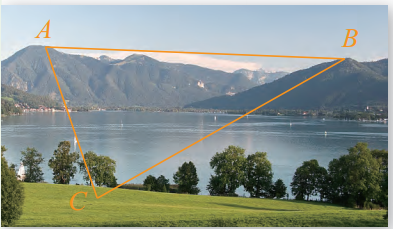 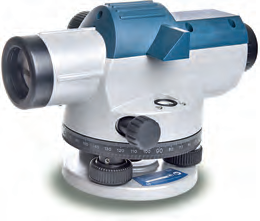 问题导入
对于一般的三角形，给定一些元素，那么其他元素与给定元素存在着怎样的数量关系呢？
由三角形的已知元素求未知元素的过程称为解三角形．
新知探究
下面我们来看，已知三角形的两边及其夹角，如何求第三边．
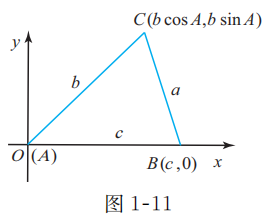 新知探究
余弦定理
于是我们可以得到如下公式：
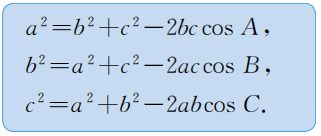 我们把以上公式称为余弦定理，即三角形任何一边的平方，等于其他两边的平方和减去这两边与它们夹角余弦的积的两倍．
新知探究
余弦定理还可以表述为：
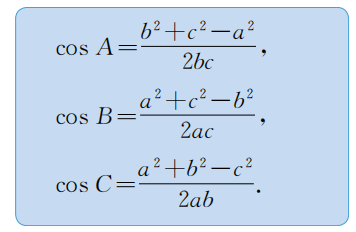 余弦定理在解三角形中的应用主要有两种情形： 
（1）已知三角形的两边及其夹角，求第三边；
（2）已知三角形的三边求内角．
新知探究
新知探究
新知探究
新知探究
温故知新
1. 余弦定理：
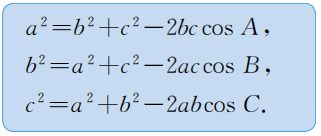 2. 余弦定理在解三角形中的应用主要有以下两种情况：
作业布置
教材第27页，习题第 1 题．
再 见